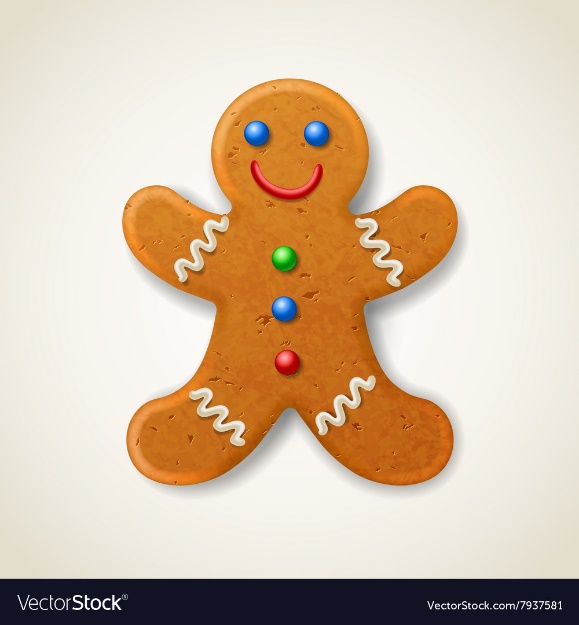 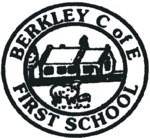 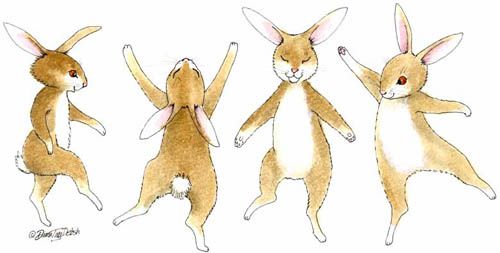 Rabbits class: Discover
What will we learn this term……….
About myself…….      To share my ideas with other children and take turns 
                          To become confident in my new class environment
                          To trying new activities and speak in a group 
                          To follow the class rules
Physically………..         To experiment with different ways of moving
                            To be able to dress and organise my things ready for     			 hometime
As a communicator…   To listen in a range of situations
                           To follow instructions I am given
                           To use talk to organise my thoughts
                           To retell familiar stories and rhymes
What will we learn this term……….
As a reader/writer…….    To join in repeated refrains in a story 
                                To hold a pencil using the tripod grip
                                To write my name and other phonics sounds I   				       learn
As a religious learner…..   To know what makes me special
                                 To know where I belong
As a  mathematician…      To develop my counting skills
                                 To develop my subitising skills
                                 To explore numbers within 5
                                 To compare sets of objects